Developing Bystander Intervention in a UK University.
‘When you are a survivor of sexual assault, participating in your education is easier said than done.’ (NUS 2016).
Presentation by
Helen Bovill
Co-authors Richard Waller and Kieran McCartan
Associate Head of Department Research and Scholarship. University of the West of England, Bristol
July 2018
Content today
Policy and context UK

Research

One UK response

Developing research

Ways forward: guiding questions
Policy and stats in UK
CRIME SURVEY STATS.
Approx. Population England and Wales: 58 million


Approx. 85,000 women and 12,000 men are raped in England and Wales every year; that's roughly 11 rapes (of adults alone) every hour


1 in 5 women aged 16 - 59 has experienced some form of sexual violence since the age of 16

https://rapecrisis.org.uk/statistics.php
UK Government response
The leading UK coalition campaigning to end violence against all women and girls set up in 2005
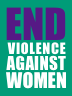 Call to end violence against 
women and girls: taking action - the next chapter 
8 March 2012  Policy paper

 Women and girls: action plan 2013
Ending violence against
3 April 2013  Policy paper

Call to end violence against
 women and girls: action plan 2014
8 March 2014  Policy paper

Call to end violence against women and girls: progress report 2010 to 2015
8 March 2015
Policy paper
UK University Responses
‘Hidden Marks’. (2010) NUS https://www.nus.org.uk/Global/NUS_hidden_marks_report_2nd_edition_web.pdf 

‘That’s What She Said’ (2013) Phipps
https://www.nus.org.uk/Global/Campaigns/That's%20what%20she%20said%20full%20report%20Final%20web.pdf 

‘Breaking the Silence’ (2014) Cambridge study https://www.breakingthesilence.cam.ac.uk/ 

‘Straight and Narrow’ (2014) NUS. https://www.nusconnect.org.uk/resources/education-beyond-the-straight-and-narrow-lgbt-students-experiences-in-higher-education 

‘Revolt Sexual Assault’ Research Report (2017) Student room
https://revoltsexualassault.com/research/
Do UK Universities know what to do?
‘The Zellick report, published in 1994, is still actively used by many universities. The report advises institutions to take a backseat and not investigate cases of sexual violence. They are encouraged to protect their own reputations rather than support student survivors.’ (NUS 2016, n.p.)
UUK (2016) Taskforce recommendations
Publish code of conduct

Publish disciplinary process

Keep records

Provide information and support

Impose precautionary measures on accused student


http://www.universitiesuk.ac.uk/news/Pages/Taskforce-publishes-recommendations-to-universities-on-dealing-with-violence-against-women-and-hara.aspx
University scale of problem
Revolt sexual assault survey (2017):

Of the 4,500 students from 153 different institutions who took part in this survey, 62% have experienced sexual violence at UK universities. This figure rises to 70% of female respondents


‘Every one of my female friends has stories about sexual assault and/or harassment at university. I have given only the most harrowing example but could elaborate with over a dozen incidents for me alone. I have been unwilling to report the sheer volume of incidents I have endured as I fear they would make me look like a fantasist.’  (Survey respondent.) 

https://revoltsexualassault.com/research/
UWE Policy Response
Student conduct and reporting http://www1.uwe.ac.uk/students/studentconductandreporting.aspx 




Zero tolerance to sexual and domestic violence, abuse and harassment file:///C:/Users/hl2-bovill/Downloads/UWE-Sexual-Harassment-Violence-Policy-Statement%20(1).pdf
What UWE is doing
#SpeakUp

Film/Posters/2 hour intervention/support and guidance structures


Social norms identified by students:
Unwanted sexual touching and groping
Sexual consent
Inappropriate use of social media
Initiation ceremonies/humiliation 
Intimate partner abuse
Papers in planning
Normalised and expected
Participant C (M): They walk in a club and something goes over their eyes and they think they can just grab, touch everyone! 
Participant A (F): It’s, kind of normal. Like, if someone did that to me I’d just be like, whatever
Participant D (F): Yeah, in fresher’s, I was having a photo taken and someone literally grabbed my arse in the photo, he was behind me, and I didn’t want to ruin the photo, so I just went like this, moved that arm behind me and I was still smiling.
Restricting female freedom
Interviewer: Would you say, then, that some of this is meaning that it’s hard to go out, as females, either on your own or as females in a group? 
 Participant E (F): Yeah, definitely. I think you can tell. 
 Participant B (M): I reckon you could literally video it and you would compare the difference.
Participant A (F): it’s different, as well. If I go out with a group of girls, and it’s just girls there. We just can’t do it any more, because you just end up with a group of guys just coming around and circling you…when we go out and we mix in a few boys with that, we find we’re pestered less, because the other men know that someone might intervene.
Protection from men by men
Participant C (F): Well, I was on a dance floor and this guy, he picked me up and tried carrying me away… he was bigger and I couldn’t get down and I was quite drunk, he was literally going to try and walk out of the club carrying me, but my friends, it was two of my guy mates that came, sort of, running after me and shouting at him, telling him to put me down.
Participant C (F): I’ve had guys grab you and stuff and then, if you reject, they get quite physical. I’ve had a guy try and hit me before because I pushed him away. But, like, other guys around me were there to challenge it.
Some unintended consequences
Danger: passive victims in dangerous environments
Lewis et. al. (2018)

Paternalism and protection: excessive masculinity. Essentialises men as sexual predators, women as responsible for preserving sexual restraint
(Phipps & Young, 2015)

Undermines women’s visibility: Men reclaim a sense of masculine status and space in the academy
(Phipps et. al. 2018)

Undermines women’s voice: normalise and trivialise, play down a tendency to be seen as too militant
(Gartner and Sterzing 2016)
Workshop guided
questions
Further extending our best knowledge regarding efficacy of bystander (and other) interventions.
Learning about this from international contexts.
Understanding micro-aggressions/everyday low level misconduct in perpetuating sexual violence.
 Extend rather than limit female agency.
References
Gartner, R. and Sterzing, P. (2016) Gender microaggressions as a gateway to sexual harassment and sexual assault: Expanding the conceptualization of youth sexual violence. Journal of Women and Social Work, 2016, 31(4) 491-503.
Lewis, R., Marine, S. and Kenney, K. (2018) ‘I get together with my friends and try to change it’. Young feminist students resist ‘laddism’, ‘rape culture’ and ‘everyday sexism’, Journal of Gender Studies, 27(1) 56-72. 
Phipps, A. and Young, I. (2015) Neoliberalisation and 'lad cultures' in higher education. Sociology, 49(2)305-322. 
Phipps, A., Ringrose, J., Renold, E. & Jackson, C. (2018) Rape culture, lad culture and everyday sexism: researching, conceptualizing and politicizing new mediations of gender and sexual violence, Journal of Gender Studies, 27(1) 1-8
Universities UK. (2016). Changing the culture report of the Universities UK Taskforce examining violence against women, harassment and hate crime affecting university students. London: UUK. Retrieved from http://www.universitiesuk.ac.uk/policy-and-analysis/reports/Documents/2017/changing-the-culture-harassment-case-studies.pdf